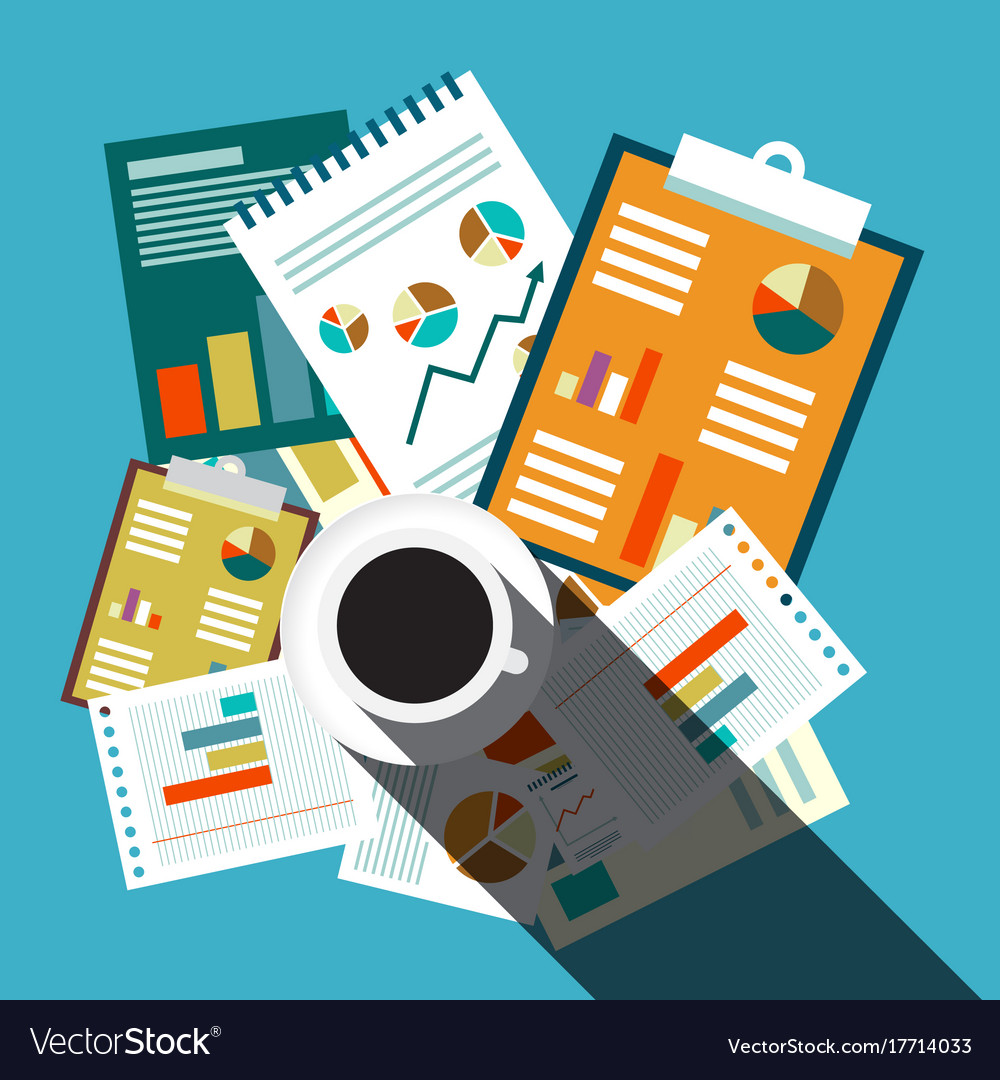 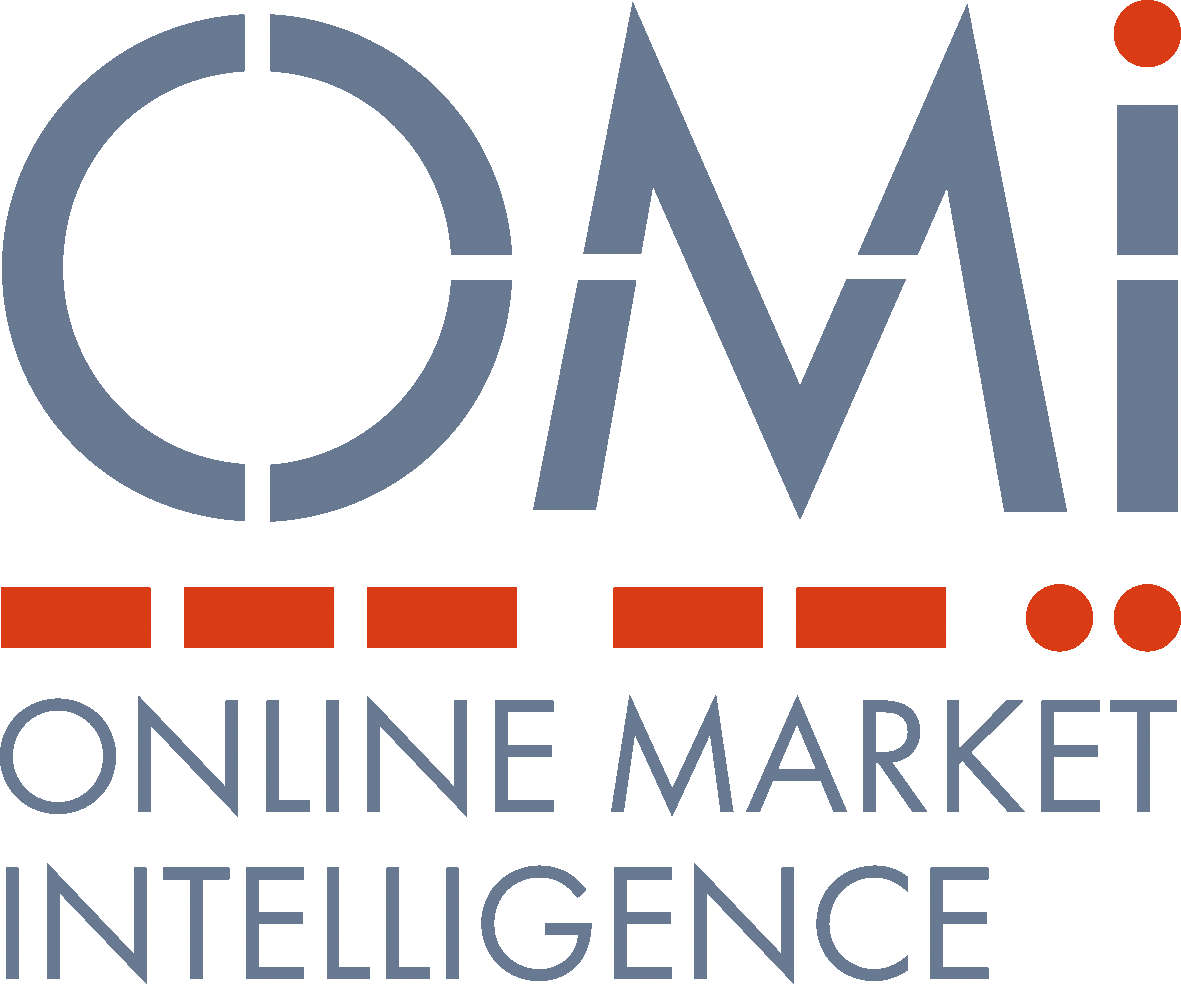 Измерение эффективности DIGITAL-рекламы
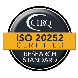 Проект будет проведен в соответствии со стандартом ISO 20252:2019
Способ синхронизации
OMI panel
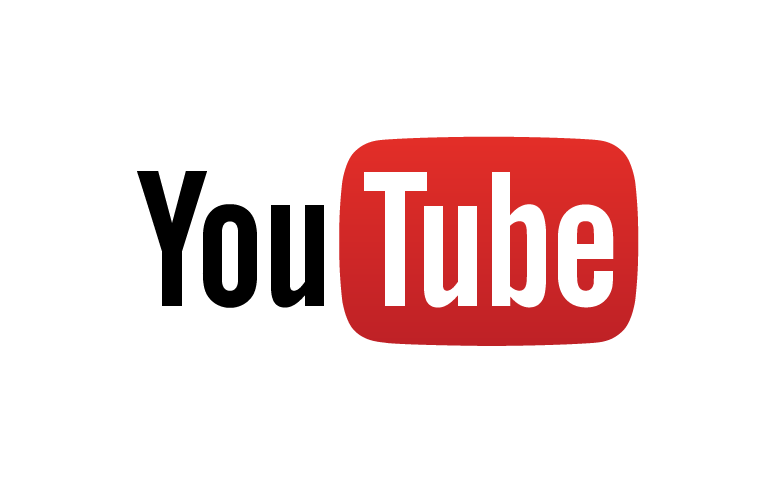 Google Campaign Manager (CM)
Адсерверы / DMP
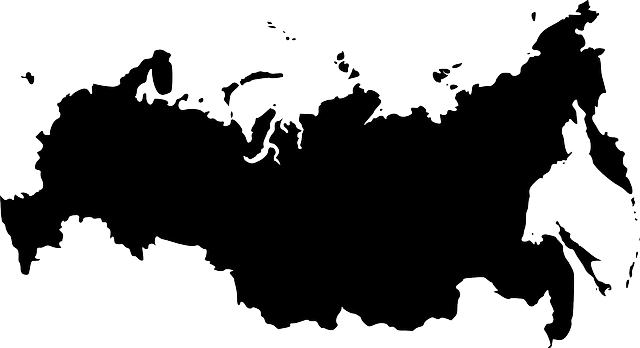 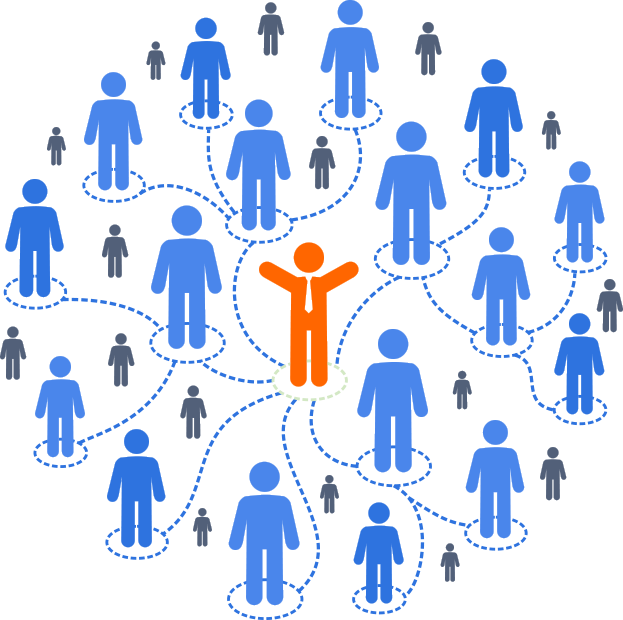 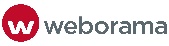 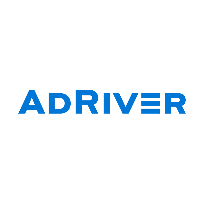 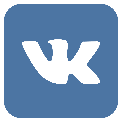 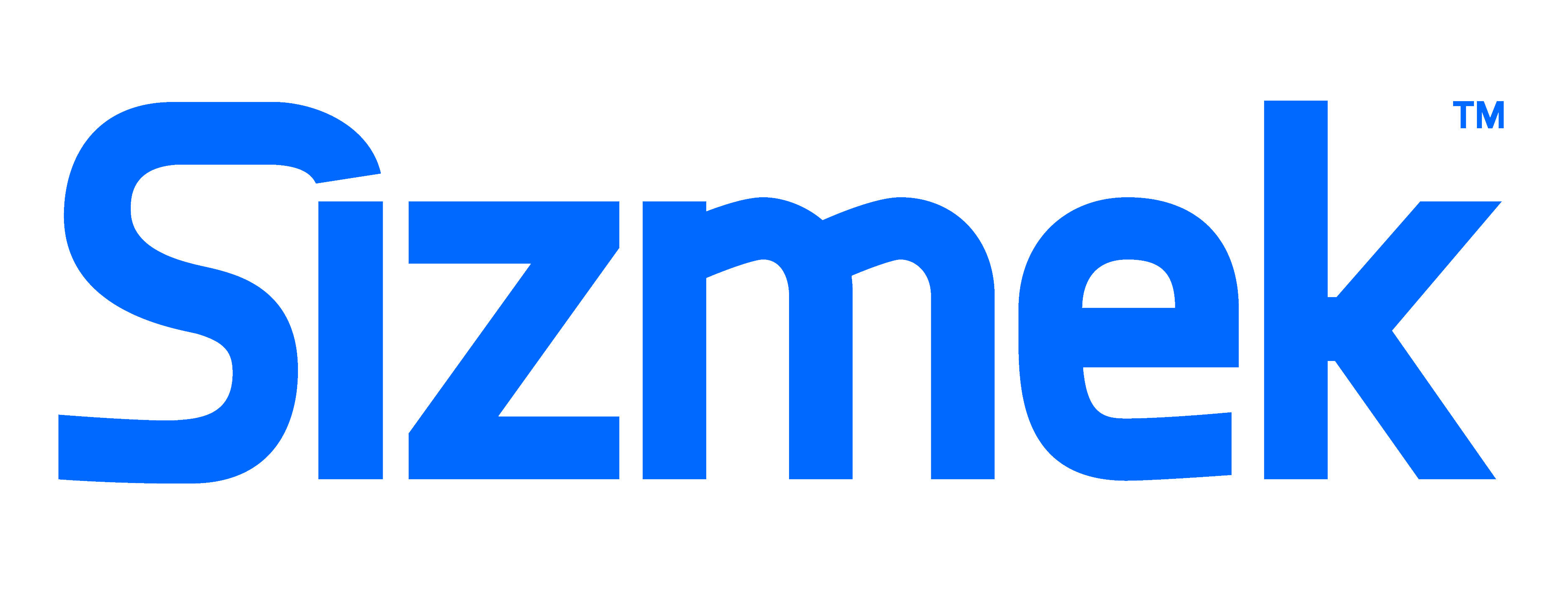 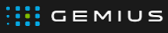 MyTarget / аккаунт в Mailru Group
Business Manager FB
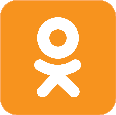 Rambler, Weborama, Adriver, Gemius, Sizmek
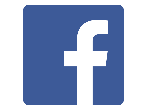 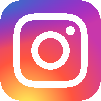 Campaign Manager
Аудит*
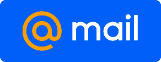 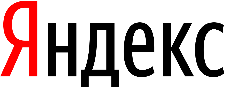 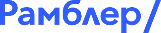 Что отслеживается?
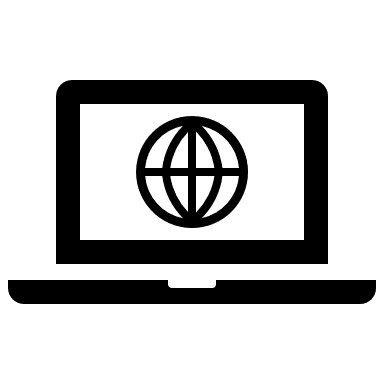 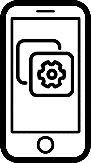 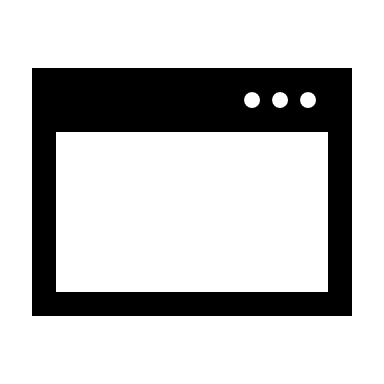 mobile app
desktop
mobile browser
DCM, Weborama ->
80 000+ панелистов
myTarget, VK ->
800 000+
Конверсия показов в панелистов OMI
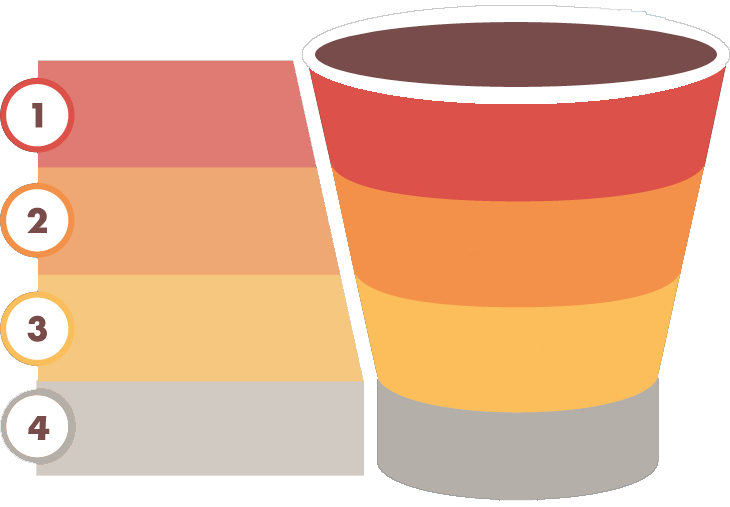 Количество показов
1 000 000
Планируемый охват (cookie)
130 000
0,3-0,5%
Панелисты OMI
650
Результативные интервью
100
Конверсия показов в панелистов OMI
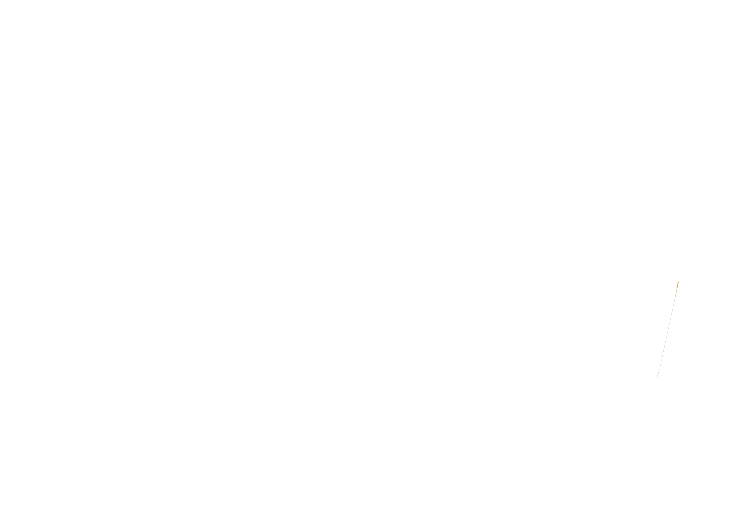 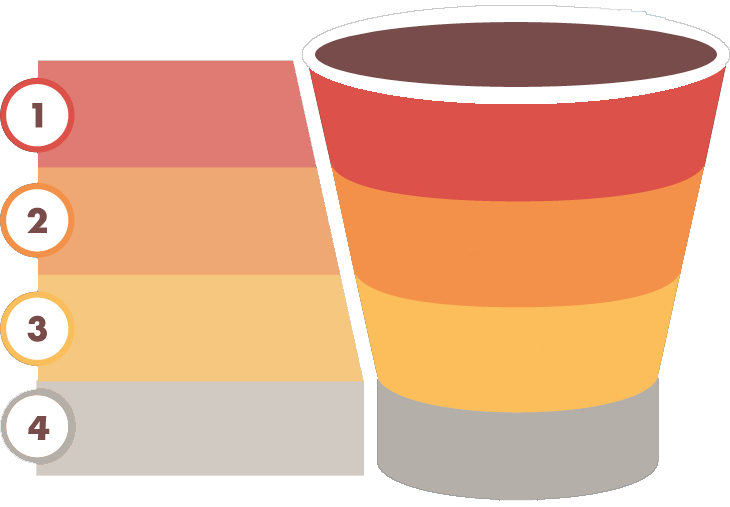 Количество показов
1 000 000
Планируемый охват (cookie)
130 000
Аудит рекламной кампании
Панелисты OMI
650
Результативные интервью
100
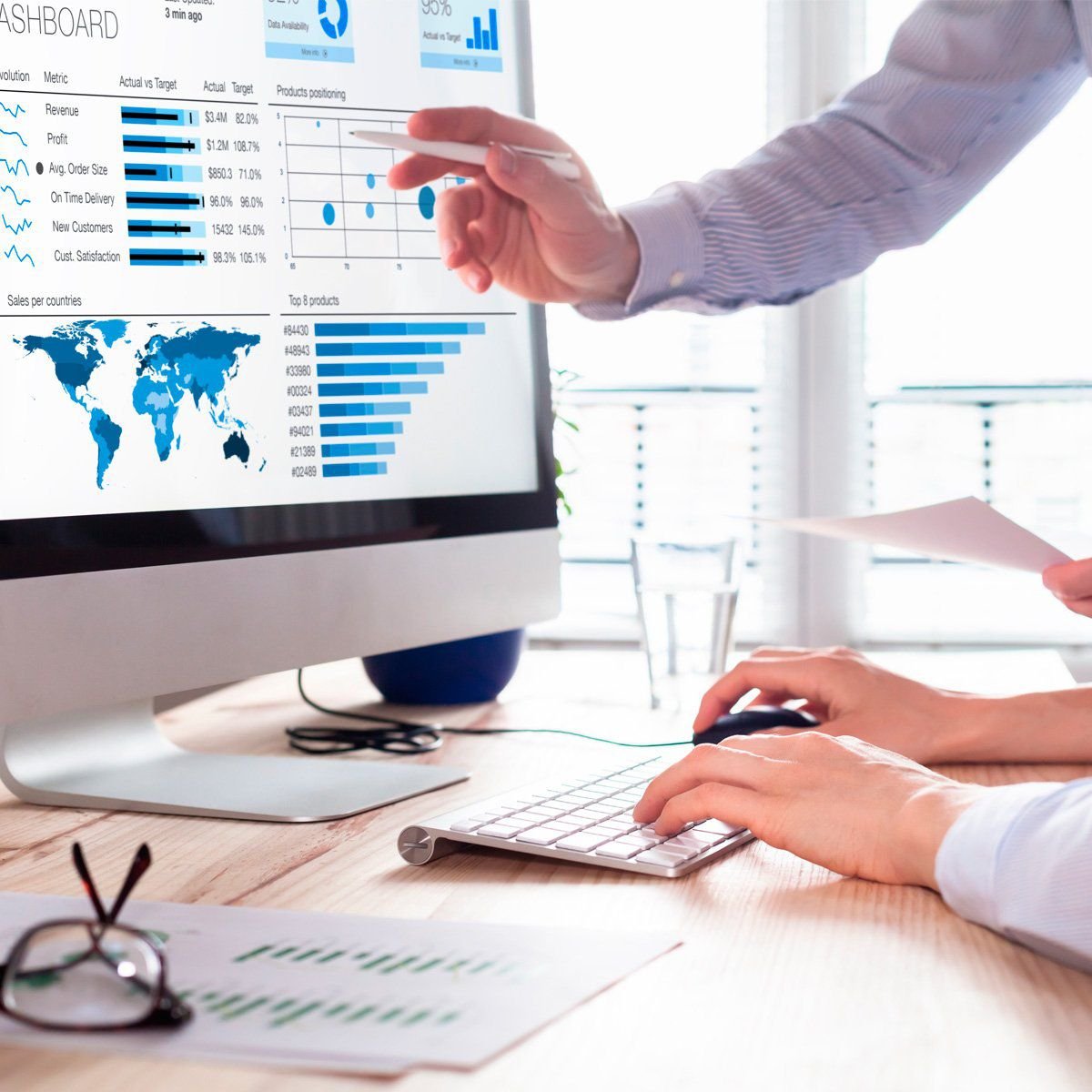 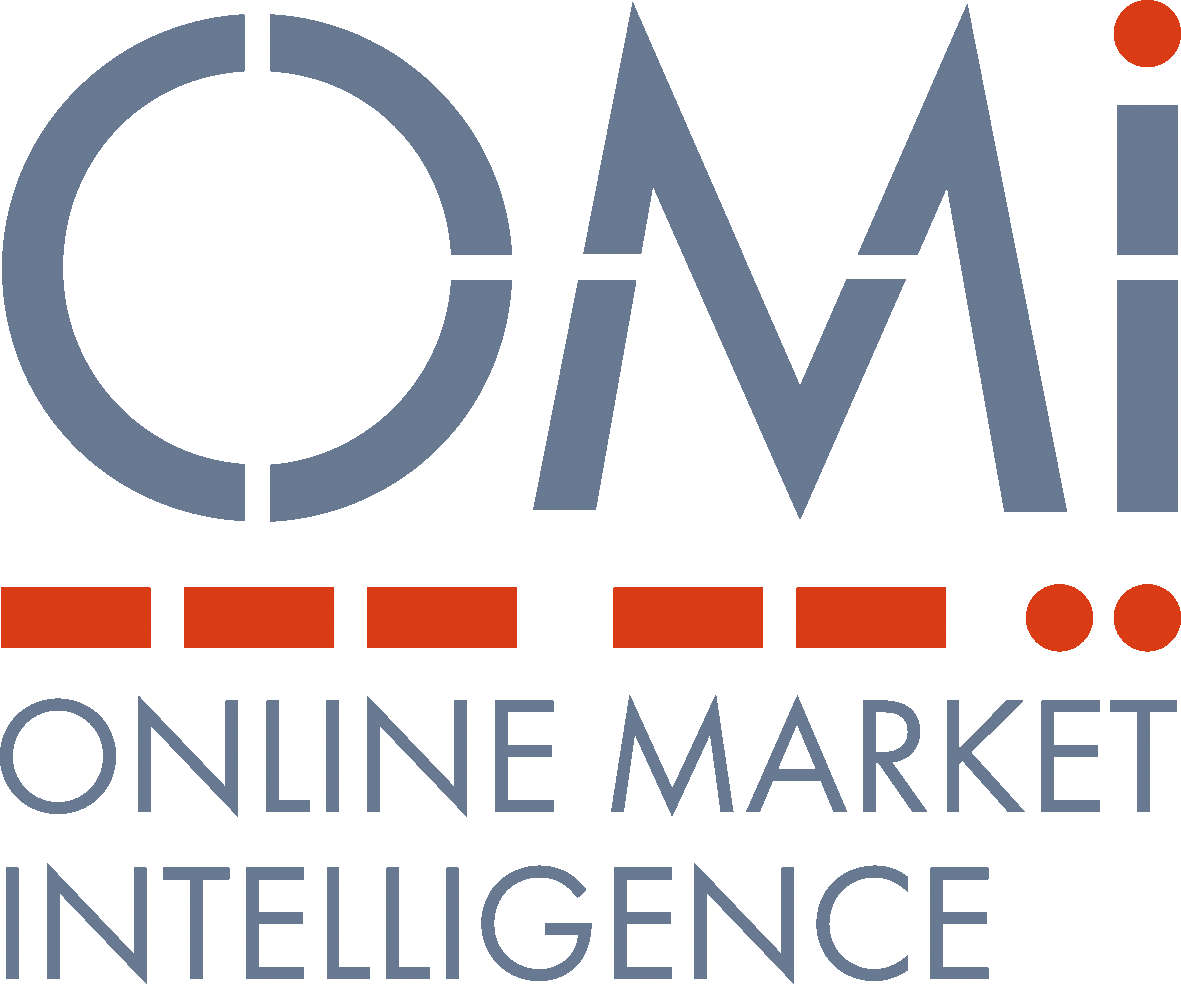 Аудит рекламной кампании
Верификация АУДИТОРИИ рекламной кампании
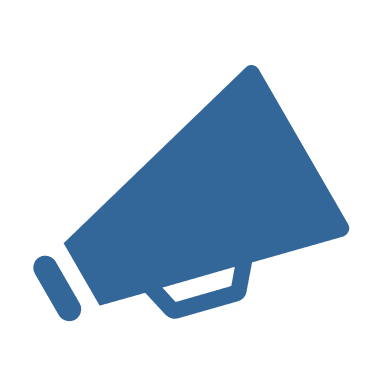 Охват целевой аудитории
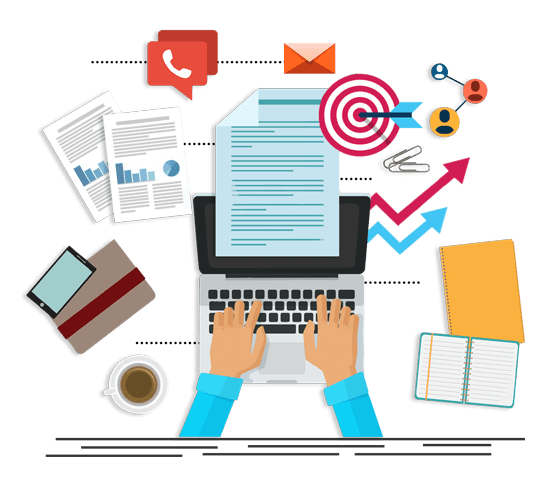 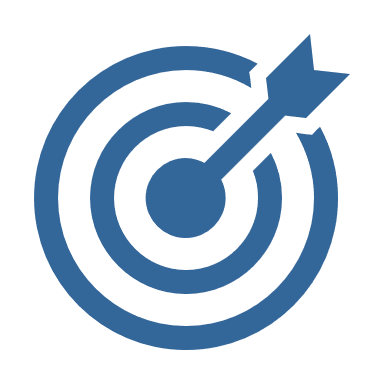 Точность попадания в ЦА
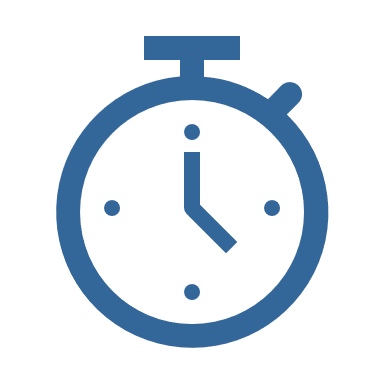 Частота показа рекламы
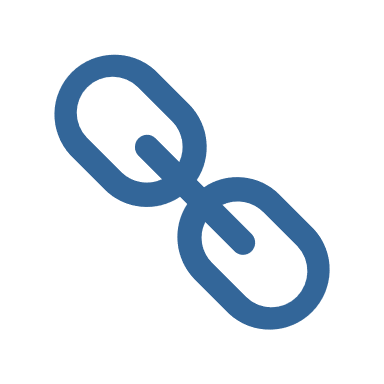 Пересечение между площадками
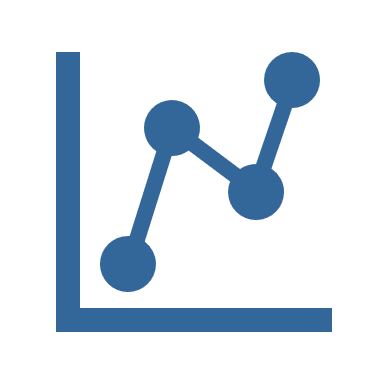 Уникальный охват площадок
Параметры панели
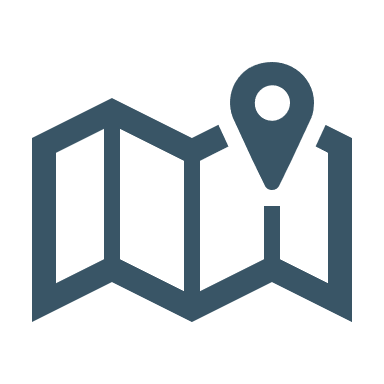 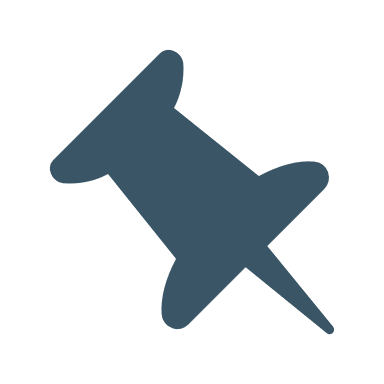 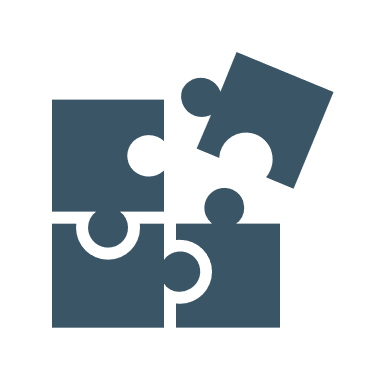 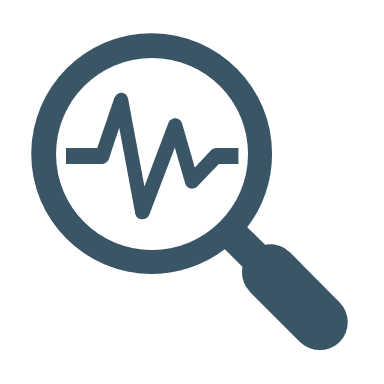 Россия 0+
800 000 + участников
Наличие узких соцдем групп
Возможность дополнительного профилирования
Профиль участников панели
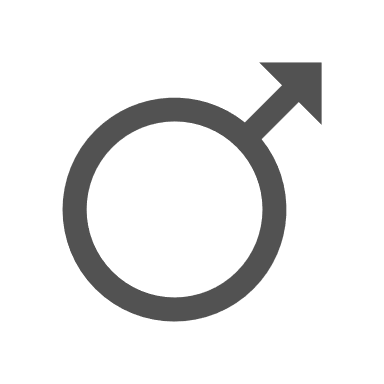 Федеральный округ,
Размер города
Наличие и 
возраст детей
Наличие
домашних животных
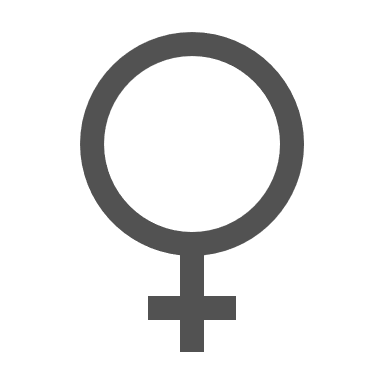 Пол
Возраст
Доход
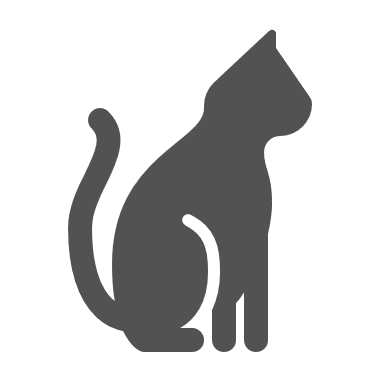 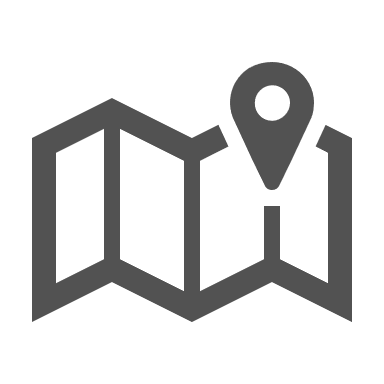 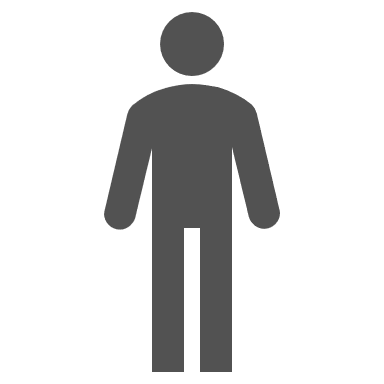 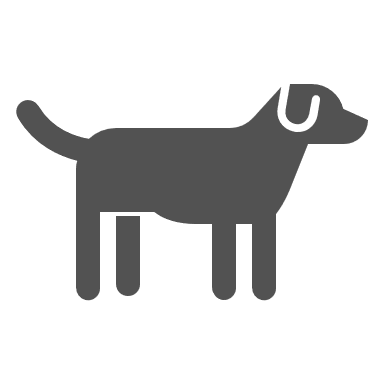 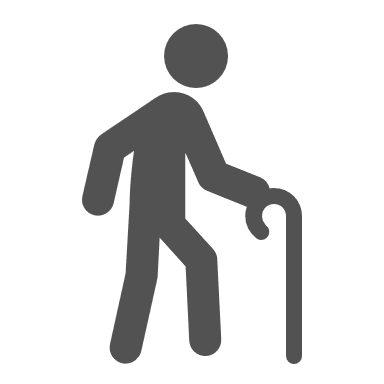 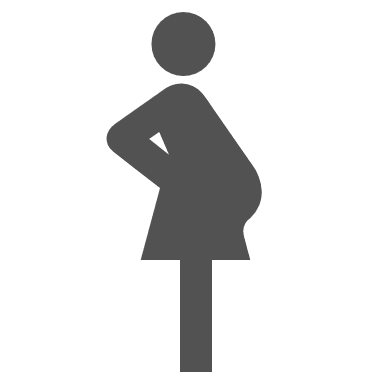 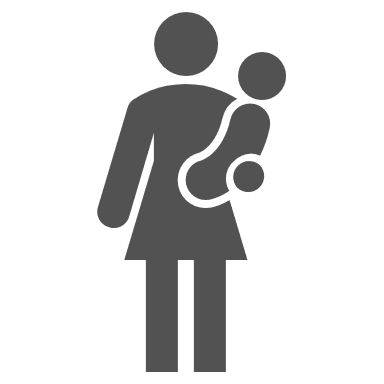 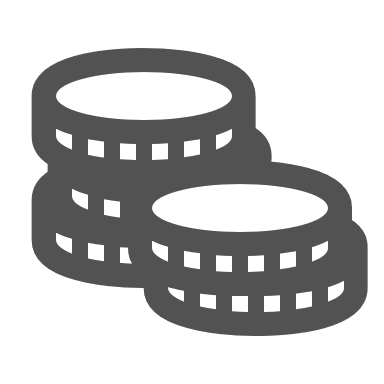 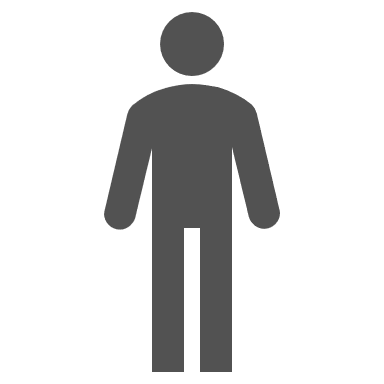 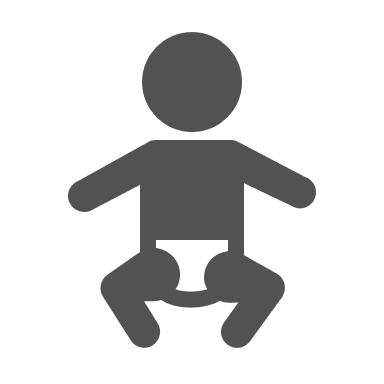 Оценка эффективности размещения
Точность таргетинга по площадкам
Точность таргетинга
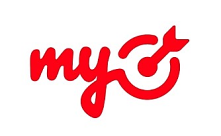 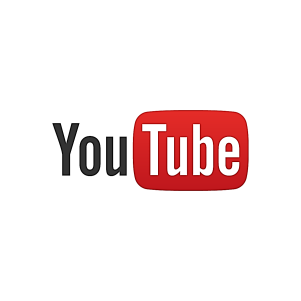 Женщины
25-45
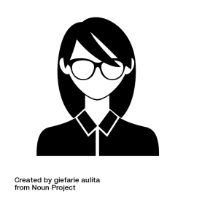 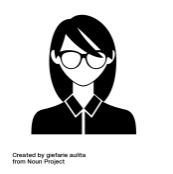 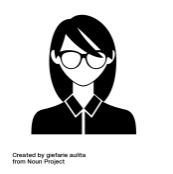 Женщины
25-45
Женщины
25-45
87%
80%
ЦА
Не ЦА
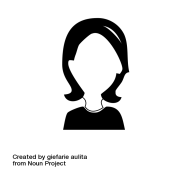 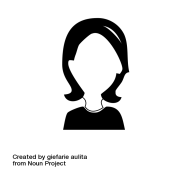 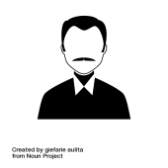 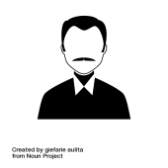 Не ЦА:
Прирост уникальной аудитории по площадкам
7%
3%
13%
10%
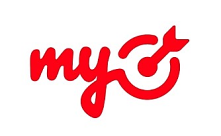 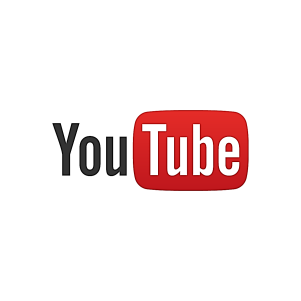 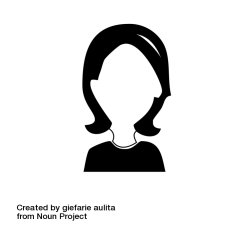 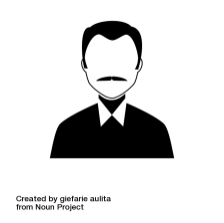 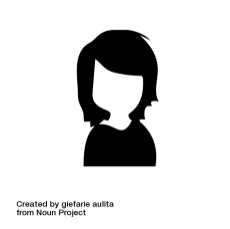 Женщины младше 25
3%
Мужчины

2%
Женщины старше 45
10%
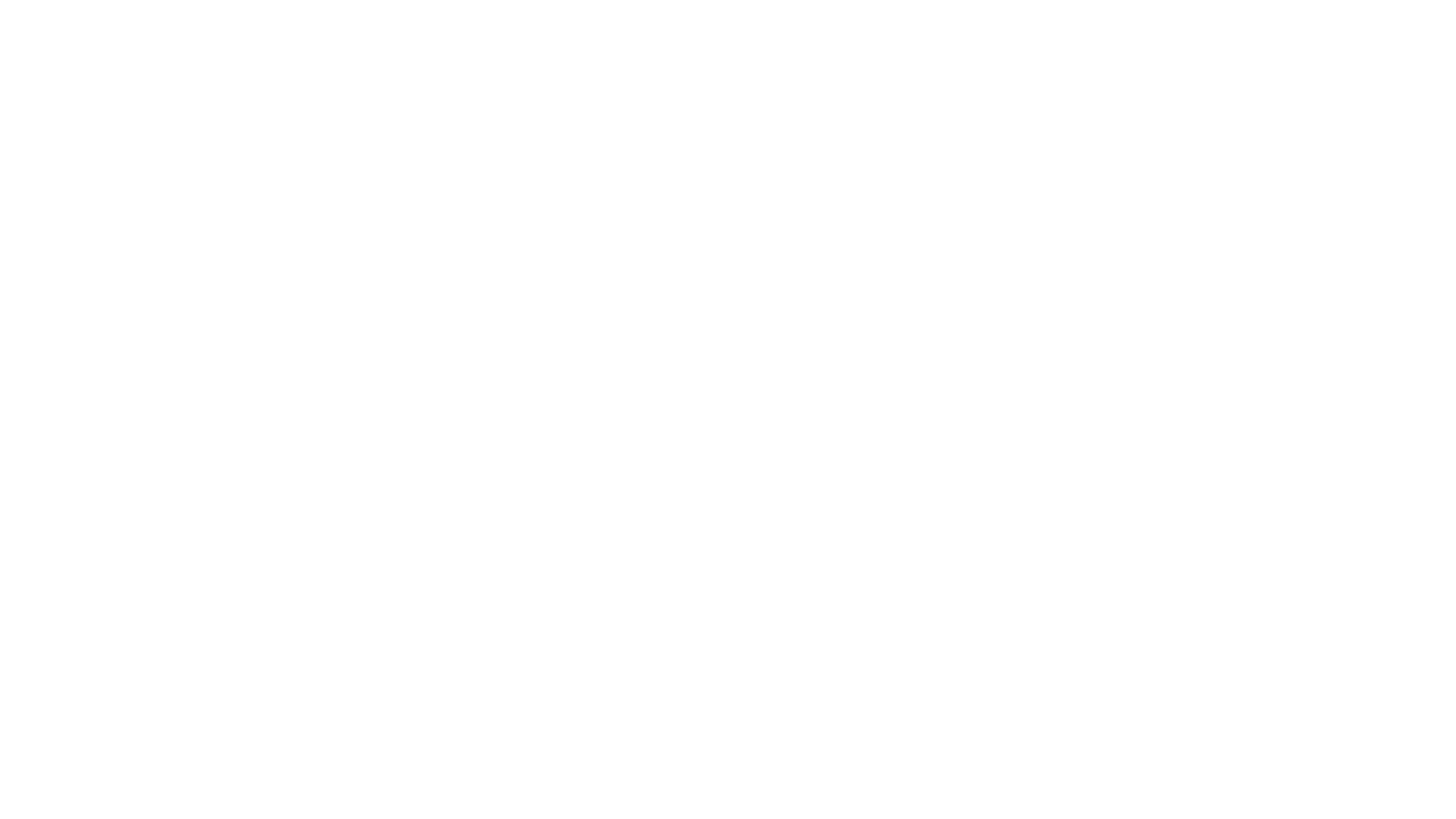 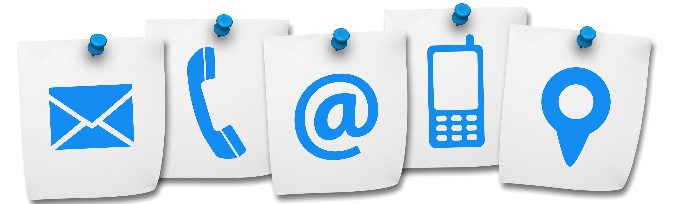 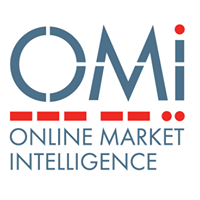 Наши контакты
ae@omirussia.ru
zapros@omirussia.ru
+7 (495) 660 94 15
 www.omirussia.ru
@omirussia